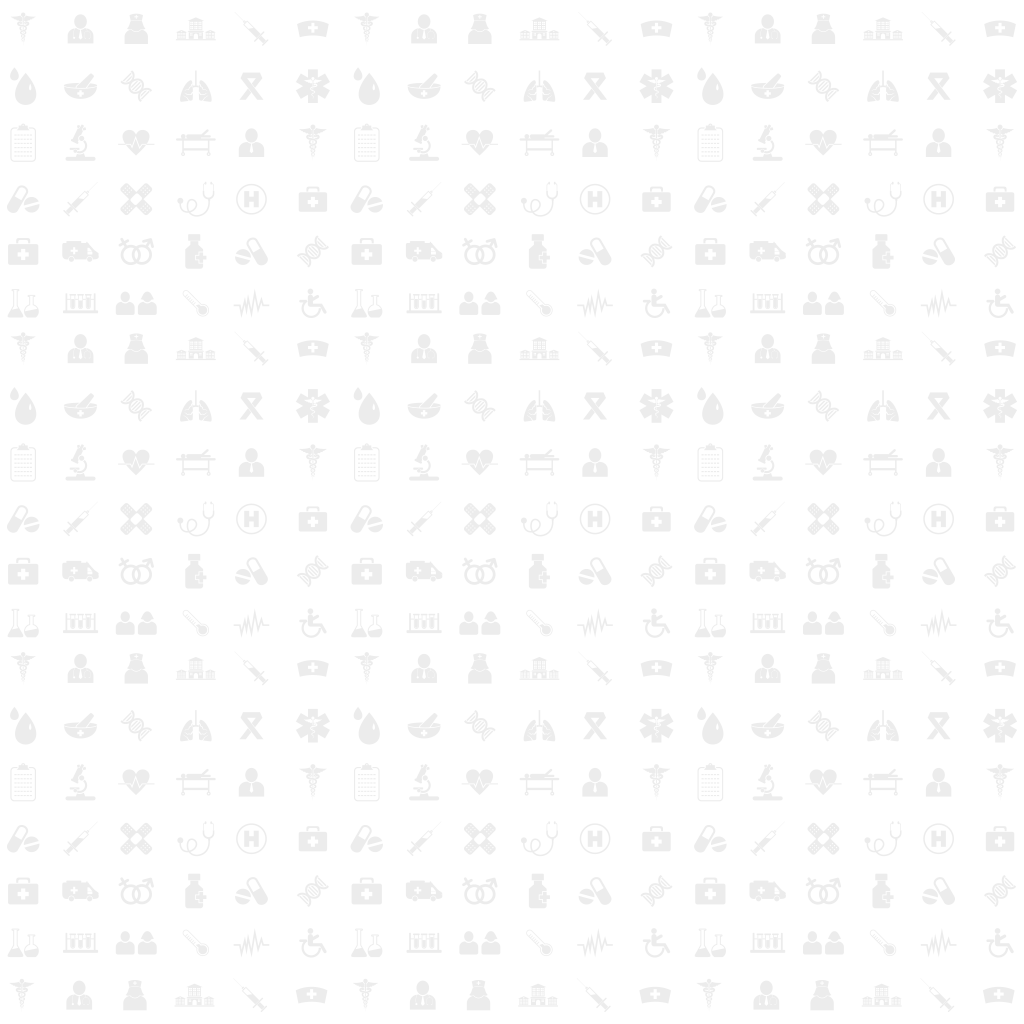 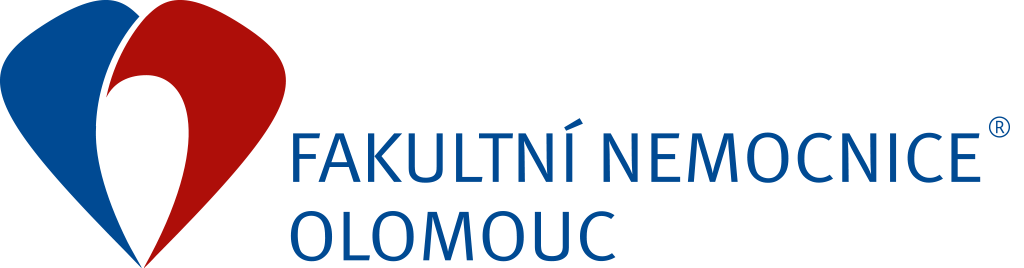 Organizační změna
Personální úsek
Ekonomický úsek
Jaroslav Lhoťan
1 | 	Stav – „ICT ve FNOL“
Stav ICT ve FNOL – velké množství projektů, velké množství aktivit, velké množství interních i externích firem a specialistů, limitní koordinovanost
IT specialisté/odborníci na několika pracovištích v rámci FNOL 
Včetně EU (4) – od 2013? 
a PEU (1) od 2004?
Ostatní historicky…
www.fnol.cz
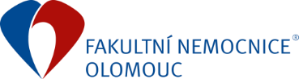 2 | 	Návrh
Etapy:
 03.2018 „ICT vedení FNOL“ /ředitelství/ - centralizace a správa SW a podpora na ředitelství, převedení agendy HR pod EU
09.2018 – evaluace stavu /vyhodnocení redukce 5,0 – 1,0/
Nové projekty, GDPR, Kyber bezpečnost, Elektronizace FNOL, … Společně řízené „nové projekty ve FNOL“ – koordinace s ICT FNOL
01.2019 – příprava na centralizaci ICT FNOL (elektronické systémy, řízení ICT v rámci bioinženýrských oborů, 
06.2019 – centralizace ICT ve FNOL 
Termíny jsou „k diskusi“
www.fnol.cz
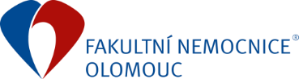 3 | 	VÝHODY/RIZIKA
Výhody - dosud neexistující „back up“ pro PEU 
Úspora 1,0 úvazku do revize stavu /0,7 mil Kč/ročně
Systémový přístup – příprava k centralizaci 
Lepší koordinace projektů s přesahem úseku (př. Stravovací SW – personalistika VEMA  a ShM)

Rizika – nové projekty
Obsah a rozsah stávající práce /nezvládnutelné pro 4 specialisty? /
Snížení podpory pro referentky PEU/EU
Nízké know how stávajících zaměstnanců PEU (a EU?) v oblasti ICT
Samostatný vývoj „ICT ředitelství“ bez koordinace s „ICT FNOL“
www.fnol.cz
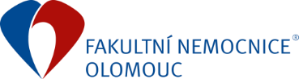 4 | 	Administrace FKSP - stav
Činnost: 
Na základě pracovní smlouvy si zažádá zaměstnanec o příspěvek na své penzijní pojištění.  Je li mu po administrativní kontrole vyhověno, je mu příspěvek formou smlouvy přiznán. 
Jednou ročně dokladuje „co zaplatil sám“
Zcela standardní personální činnost, kterou vykonává „referentka EU“ – následně roznáší smlouvy k archivaci v personálních složkách… a zavádí se na PEU do SW Vema….
www.fnol.cz
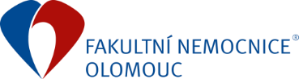 5| 	Administrace FKSP - návrh
Převedení úvazku 0,5 na PEU
Doplnění úvazku (činností na PEU) do 1,0
Důvody: počet zaměstnanců 400 / na 1 referentku
2013 – 14 referentek , od 1.2. 13 referentek
2013 zaměstnanců 	3.630 		úvazků 	3.380 		DPČ   	434
2017 zaměstnanců 	4.083		úvazků		3.715		DPČ 	481
www.fnol.cz
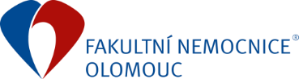 Dotazy, náměty

Děkuji za pozornost
www.fnol.cz
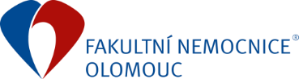